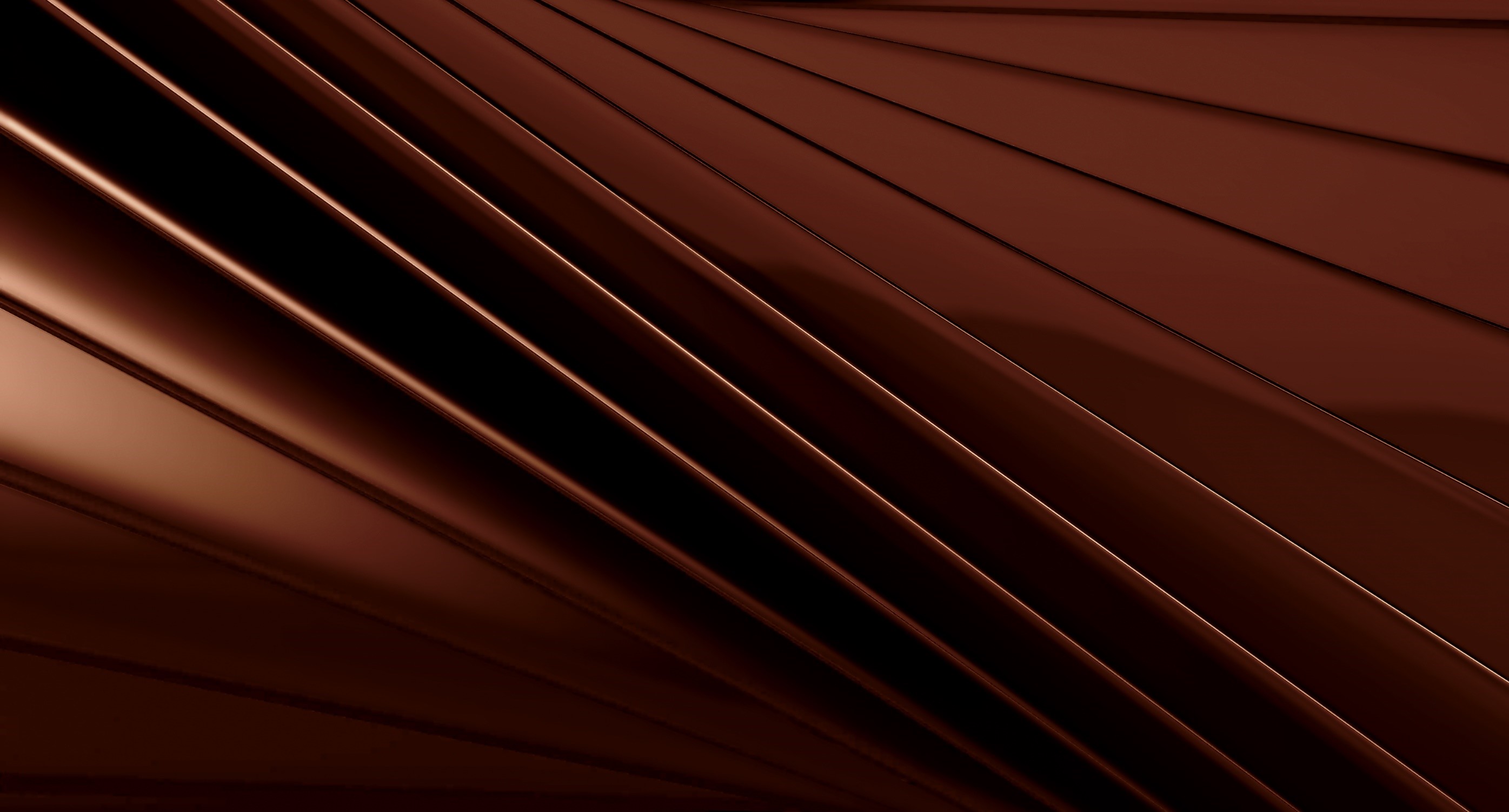 California’s New Indoor Heat Illness Prevention Regulation
PRESENTED BY






Robert C. Rodriguez (Sacramento)
Karen F.  Tynan (Sacramento)

July 24, 2024
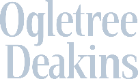 Speakers
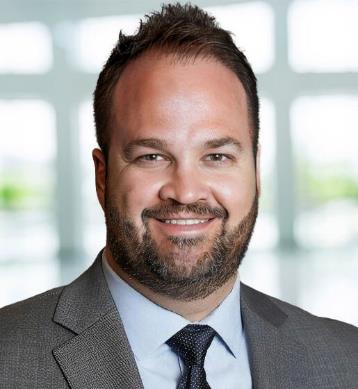 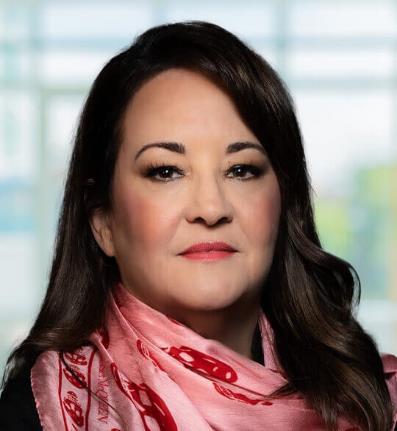 Robert Rodriguez
Sacramento
robert.rodriguez@ogletree.com
Karen Tynan
Sacramento
karen.tynan@ogletree.com
You will understand the current status of the proposed draft Indoor Heat regulation;
You can implement the required processes and plans in your workplace;  
You will understand the areas of risks for citations and how to avoid or minimize those risks; 
You can evaluate your indoor heat risks and continue to implement your heat illness prevention plan; and 
You will make an action plan based on your “takeaways.”
Today - Current Enforcement
New Regulation Section 3396
Review Indoor Heat Standard
Important Definitions
Exceptions
Water, Cool-Down Areas, Control Measures, Etc.
Best Practices
2024-2025 Outlook
AGENDA
A little “heat” data for perspective ….
Trends 2012-2022 - California
Top 10 Standards by No. Citations
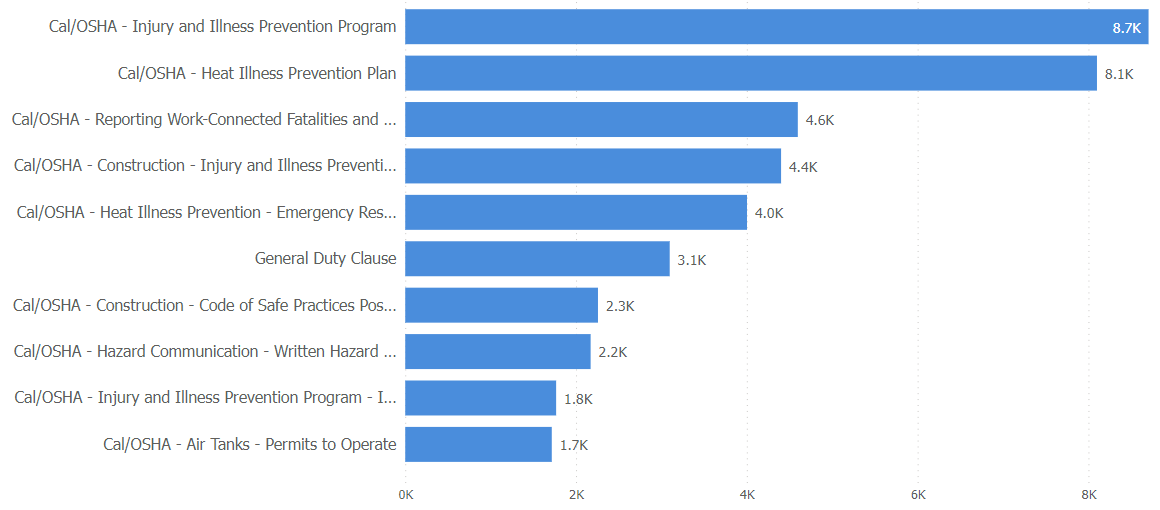 Trends 2012-2022 - California
Construction Industries Top Standards
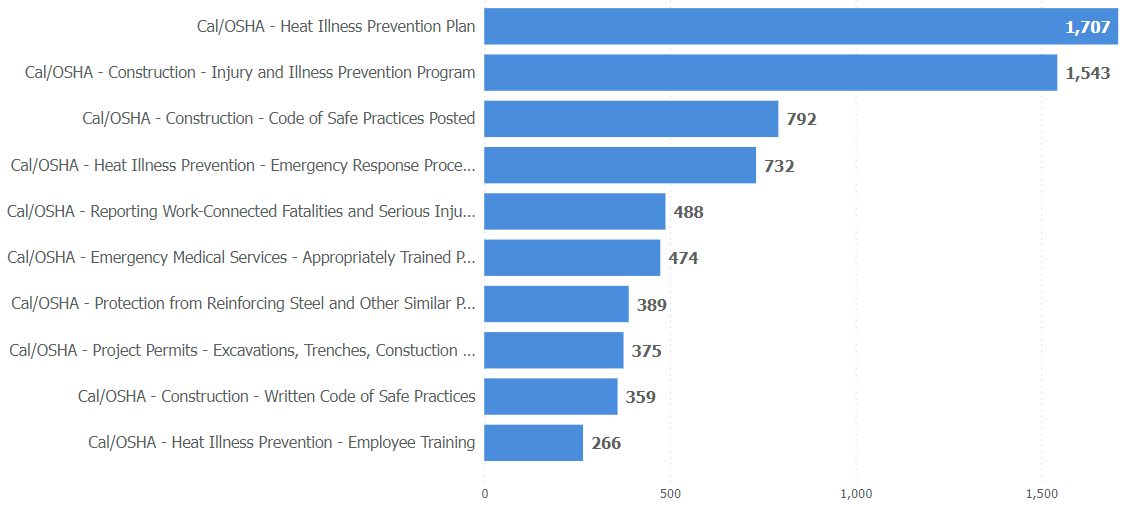 OSHA Data - Accidents
By July for “heat” Events
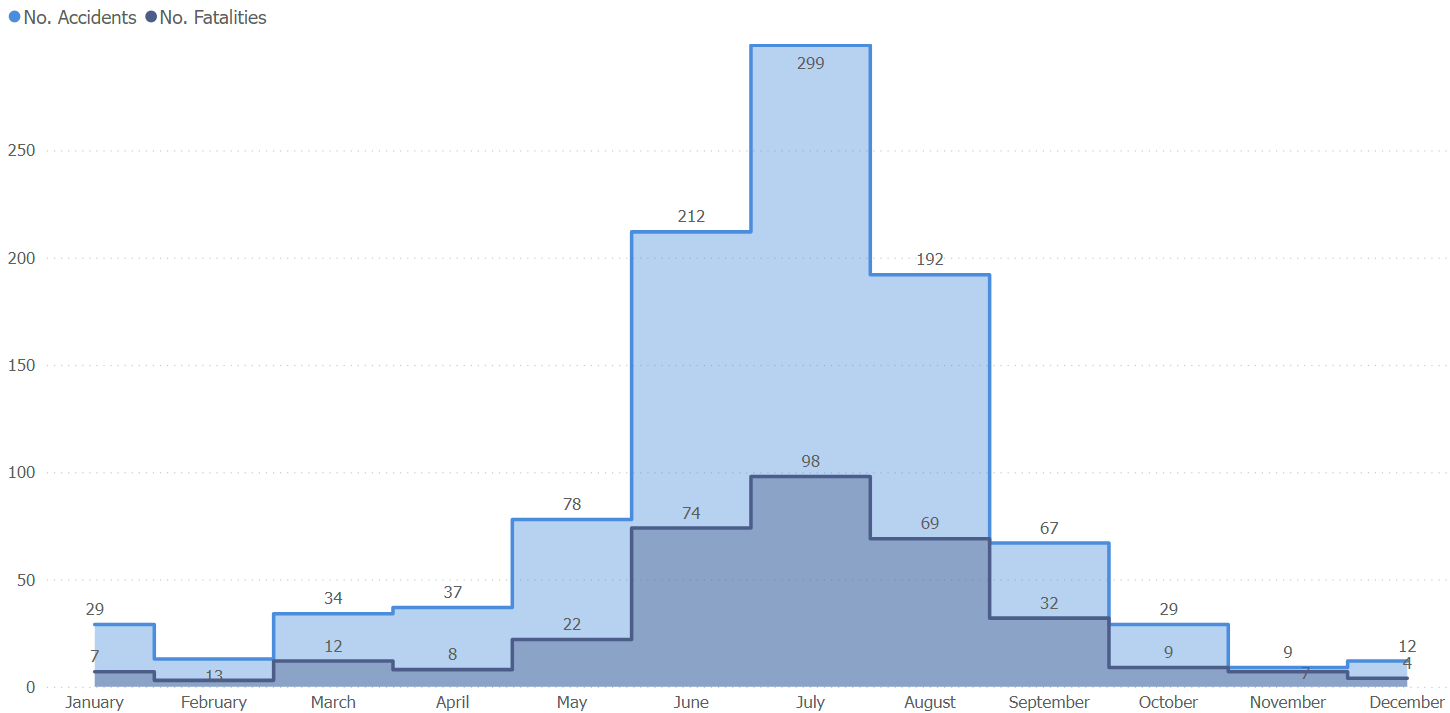 Indoor Heat Illness Standard
 CCR Title 8, Section 3396
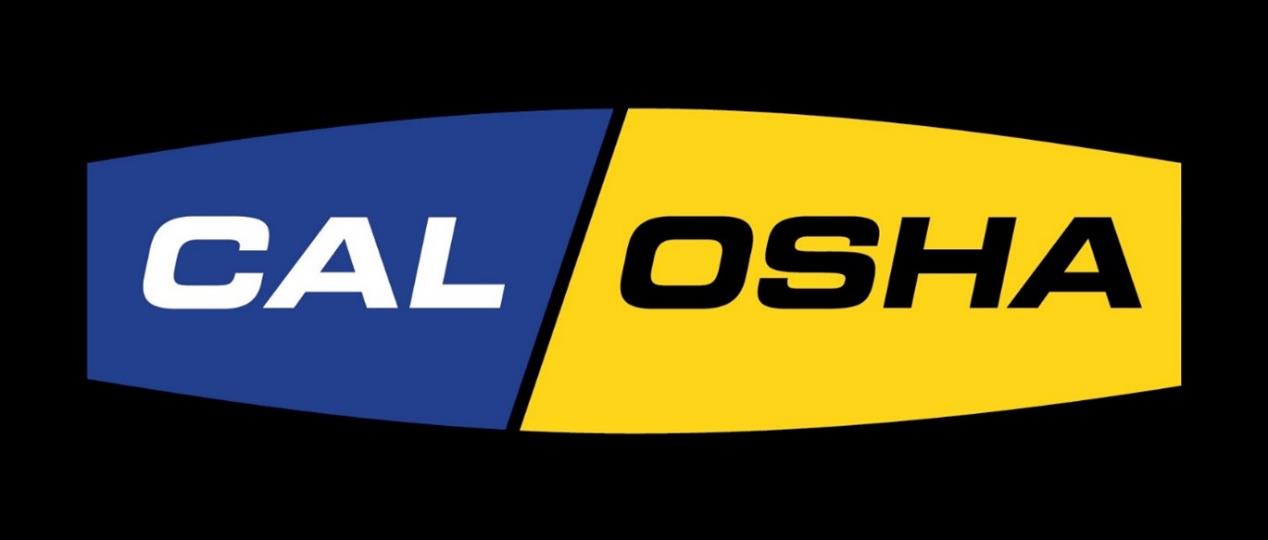 Timeline for California Employers
June 20, 2024   Standards Board voted unanimously to adopt the latest draft version of indoor heat regulation
Board Chair Joseph M. Alioto Jr. offered a respectful request to the Office of Administrative Law (OAL) that the agency “process the regulation in a timely manner considering that summer is upon us.” 
How long will OAL take?
Could be as early as August 1, 2024
Cal/OSHA and IIPP
Cal/OSHA can enforce for indoor heat under the IIPP regulation  
3203(a)(4) Failure to identify or evaluate a work hazard (indoor heat)
3203(a)(6) Failure to correct unsafe condition
3203(a)(7) Failure to provide training and instruction for the hazard of indoor heat
Indoor Heat Illness Prevention
Written Heat Illness Prevention Plan
Must have written plan
Can be integrated into the Injury and Illness Prevention Program (IIPP)
Maintain the Heat Illness Prevention Plan on site or close to the site, so that it can be made available to employees and representatives of Cal/OSHA upon request
The written plan should be in English and the language understood by the majority of employees
California Indoor Heat Illness
Elements
Access to water
Access to cool-down areas
Temperature Checks
Acclimatization 
Assessment and Control Measures
Employee/supervisor training
Written procedures
Practice Pointer – The plan must be provided to an inspector upon request.
California Indoor Heat Illness (cont’d)
Section 3396 – Heat Illness Prevention in Indoor Places of Employment
When is regulation triggered?
Indoor places of employment
If it is not outdoor, it is indoor
Temperature triggered – 82 degrees/87 degrees (when employees present)
California Indoor Heat Illness (cont’d)
Exceptions:
Teleworking from a location of the employee's choice, which is not under the control of the employer
Incidental heat exposures where an employee is exposed to temperatures at or above 82 degrees Fahrenheit and below 95 degrees Fahrenheit for less than 15 minutes in any 60 minute period 
Exceptions to Exceptions:
Vehicles without effective and functioning air conditioning
Shipping or intermodal containers during loading, unloading, or related work
Monitor the Weather
Indoor places of employment impacted by weather
Track predicted weather for worksite
What procedures should employers have?
What sources can be used?
Access to Water
Potable drinking water at no cost
Sufficient quantities of pure and cool potable drinking water
Enough to provide at least one quart per employee per hour for entire shift
Must be fit to drink
Prevent contamination 
Effective replenishment procedures
Practice Pointer – This is the most frequently cited Heat Illness violation in CA.
Access to Water
Location  As close as practicable to work areas and cool-down areas
Readily accessible 
Encourage frequent drinking of water
Do not wait until thirsty
SCENARIO #1
Frankie and Tony work together on 2nd shift at a large distribution center.  Frankie tells Tony that he is feeling hot and wants to go take a break in his truck with the AC running so he can listen to music and try to meditate a little to cool down.  Frankie says that he will check in with the supervisor on the way to the truck.
What should Tony do?
What are the processes or procedures that the employer should be adhering to?
Indoor Cool-Down Areas
At least one cool-down area
Maintained at less than 82 degrees (unless infeasible)
Open to the air or ventilation / cooling
Blocked from direct sunlight / shielded from high radiant heat sources
Large enough to accommodate employees in a normal posture
As close as practicable to work area
Preventative Cool-Down Rest
Must allow and encourage employees to take preventative cool-down rest, no less than 5 minutes plus time to access area cool-down area
Monitored and asked if they are experiencing symptoms of heat illness
Encouraged to remain in the cool-down area
Not be ordered back to work until any signs or symptoms of heat illness have abated
Access to cool-down areas “shall be permitted at all times”
Labor Code 226.7(a) Wage and hour issues

Practice Pointer – Update your break policy.  Incorporate these breaks in policy.
Assessment and Control Measures
Triggered at 87 degrees (actual temperature or heat index)
Two Choices:
Assume workplace is over 87 and applicable
Take very specific measurements  Where employees work and at times during the shift when employee exposure to heat is expected to be greatest, including having employees or union involved in taking the temperature
Assessment and Control Measures (Indoor)
If 87 degrees or higher, must take additional steps in a phased approach to get the temperature below 87 degrees
“Feasible” Engineering Controls  Administrative Controls  Heat PPE
When assessing whether something is “feasible,” monetary cost is not a factor that is considered  Variance
Assessment and Control Measures
“Engineering controls” to reduce and maintain both the temperature and heat index to below 87 degrees.  
An “Engineering Control” is defined as a “method of control or a device that removes or reduces hazardous conditions or creates a barrier between the employee and the hazard.” The proposed regulation provides the following non-exhaustive list of examples: 
Isolation of hot processes, isolation of employees from sources of heat, air conditioning, cooling fans, cooling mist fans, evaporative coolers (also called swamp coolers), natural ventilation where the outdoor temperature or heat index is lower than the indoor temperature or heat index, local exhaust ventilation, shielding from a radiant heat source, and insulation of hot surfaces.
Assessment and Control Measures
“Administrative Controls” to  minimize the risk or heat illness. 
An “Administrative Control” is a method to limit exposure to a hazard by adjustment of work procedures, practices, or schedules. The proposed regulation provides the following non-exhaustive list of examples:
Acclimatizing employees, rotating employees, scheduling work earlier or later in the day, using work/rest schedules, reducing work intensity or speed, reducing work hours, changing required work clothing, and using relief workers.
Assessment and Control Measures
“Personal Heat-Protective Equipment” to  minimize the risk of heat illness. “Personal Heat-Protective Equipment” is equipment worn to protect the user against heat illness. 
The proposed regulation provides the following non-exhaustive list of examples:
Water-cooled garments, air-cooled garments, cooling vests, wetted over-garments, heat-reflective clothing, and supplied-air personal cooling systems.
Emergency Response Procedures
Effective communication – be able to contact supervisor
Respond to signs and symptoms of possible heat illness
Supervisor to take immediate action 
If serious heat illness indicated, implement emergency response procedures
Employees exhibiting or reporting signs or symptoms of heat illness should be monitored and not left alone – onsite first aid or appropriate emergency medical services should be offered
Contact emergency medical services and ensure that clear and precise directions to the site can be provided
Directions to worksite
Acclimatization
What is acclimatization? 
All employees shall be closely observed by a supervisor or designee during a heat wave
Heat wave = any day in which the predicted high temperature for the day will be at least 80 degrees Fahrenheit and at least 10 degrees Fahrenheit higher than the average high daily temperature in the preceding five days
An employee who has been newly assigned to a high heat area should be closely observed by a supervisor or designee for the first 14 days of the employee’s employment
Best practices?
Acclimatization
Best practices? 
Be attentive to newer employees or ones that have been away
Consider lessening the intensity and/or shift length of the newly hired employees’ work during a two or more week break-in period 
Modify the work schedules during hot Julys
Training
All employees and supervisors before beginning work that could reasonably lead to heat illness.  Required topics - 
Environmental and personal risk factors for heat illness, as well as the added burden of heat load on the body 
Employer’s indoor heat illness prevention plan procedures
The importance of frequent consumption of small quantities of water, up to 4 cups per hour, when the work environment is hot and employees are likely to be sweating more than usual in the performance of their duties
Acclimatization
Types of heat illness and importance of reporting heat illness for themselves or co-workers
Response procedures and EMS procedures and procedures for communicating to emergency responders
Additional Supervisor Training
Same topics as employees
The procedures the supervisor is to follow to implement the required procedures 
The procedures the supervisor is to follow when an employee exhibits signs or reports symptoms consistent with possible heat illness, including emergency response procedures
How to monitor weather reports and how to respond to hot weather advisories
Issue Spotting – Radiant Heat
“High radiant heat area” means a work area where the globe temperature is at least five degrees Fahrenheit greater than the temperature. “Temperature” means the dry bulb temperature in degrees Fahrenheit obtainable by using a thermometer freely exposed to the air without considering humidity or radiant heat, to measure the temperature in the immediate area where employees are located.

“High radiant heat source” means any object, surface, or other source of radiant heat that, if not shielded, would raise the globe temperature of the cool-down area five degrees Fahrenheit or greater than the dry bulb temperature of the cool-down area.
Issue Spotting – Radiant Heat
“Shielding” means a physical barrier between radiant heat sources and employees that reduces the transmission of radiant heat. 

This is an example of an “engineering control.”

Discussion Point – What are some examples of radiant heat?
Grills, fryers, food preparation, manufacturing processes like glass, foundries, laundry processes, etc.
Issue Spotting – Radiant Heat
Regulation Requirements – 
When employees work in high radiant heat areas, engineering controls shall be used to reduce the temperature and heat index to below 82 degrees F.  
UNLESS
The engineering controls are infeasible.  If infeasible, then use engineering controls to reduce the temperature or heat index to lowest feasible level; use engineering controls to otherwise minimize the risk of heat illness.  Then, use administrative controls.
SCENARIO #2
Tony and Chris work together in a manufacturing environment where tools are created.  In the creation process, materials are heated to 400 degrees Fahrenheit, and the manufacturing machines radiate heat.  Tony and Chris work within 20 feet of the machines, and no matter what, it’s always over 90 degrees in the area of the machine.
How do you address the heat hazard?
ARE YOU READY?
What Will OSHA Do During a Heat-Related Inspection?
Determine whether the employer has a heat illness and injury program, including whether:
The employer has a written program;
Employees have been trained;
The employer monitors temperature and worker exertion;
Unlimited cool water is easily accessible to workers;
The employer provides required cool-down breaks;
Acclimatization process.
Top Heat Illness CSHO Inspector Interview Questions
Where is your written indoor heat illness plan?
Do you know what acclimatization is? Have you been acclimatized?
Where is the water? Is it cold?
Where do you go to cool off or rest?
What are the symptoms of heat illness?
If you feel heat illness symptoms, what do you do?
Who performs and how is the temperature and heat monitored at this worksite?
Q & A
California Indoor Heat Illness Prevention
Model California Indoor Heat Illness Prevention Plan Template
To help employers meet these new standards, we have prepared a model California Heat Illness Prevention in Indoor Places of Employment Compliance / Template Package. The templates include:
Model California Indoor Heat Illness Prevention Plan
PowerPoint training deck
Hazard assessment form
Notice to employees
Overview for stakeholders
Our comprehensive template package is available to clients for $1,000.00.
For more information or to purchase the package, please reach out to Robert or Karen
Resources And Events
Ogletree Blogs  
Ogletree Webinar - Federal OSHA’s New Heat Injury and Illness Prevention Proposed Rule July 17, 2024
Ogletree Events – ALWAYS SELL OUT!!! REGISTER EARLY!!!
California Workplace Safety Conference, Two Sessions
Oakland October 1, 2024
Orange County October 3, 2024
National Workplace Safety Symposium December 4-6, 2024
New Orleans Marriott Warehouse Arts District
Thank you!
Robert C. Rodriguez
Co-Chair, Workplace Violence Prevention Practice Group
Ogletree, Deakins, Nash, Smoak & Stewart, P.C.
400 Capitol Mall, Suite 2800 | Sacramento, CA 95814
robert.rodriguez@ogletree.com | Phone: 916.337.6958 


Karen F.  Tynan
Co-Chair, Workplace Violence Prevention Practice Group
Chair West Coast OSHA Practice
Ogletree, Deakins, Nash, Smoak & Stewart, P.C.
400 Capitol Mall, Suite 2800 | Sacramento, CA 95814
karen.tynan@ogletree.com | Phone: 707.508.8476